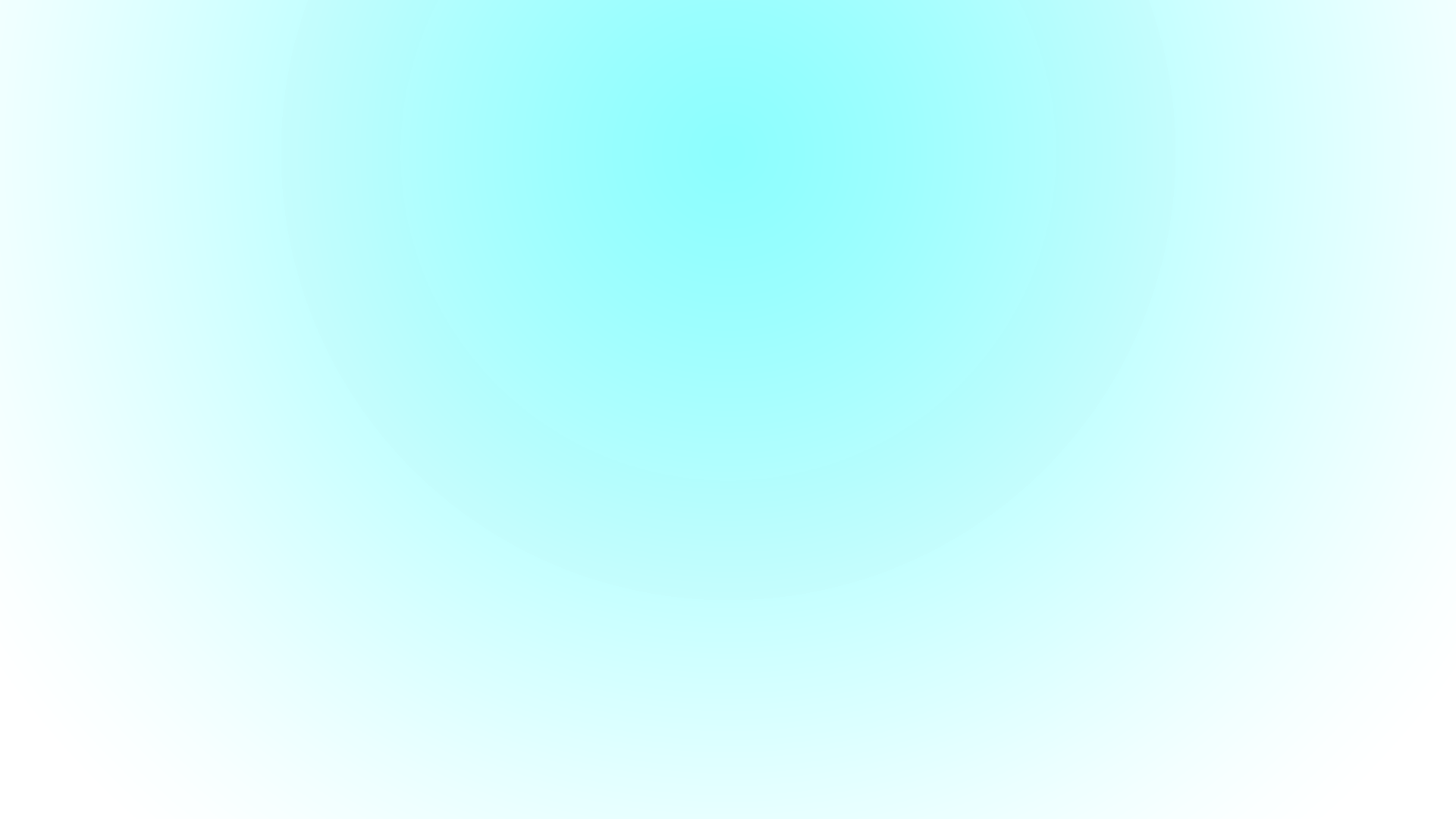 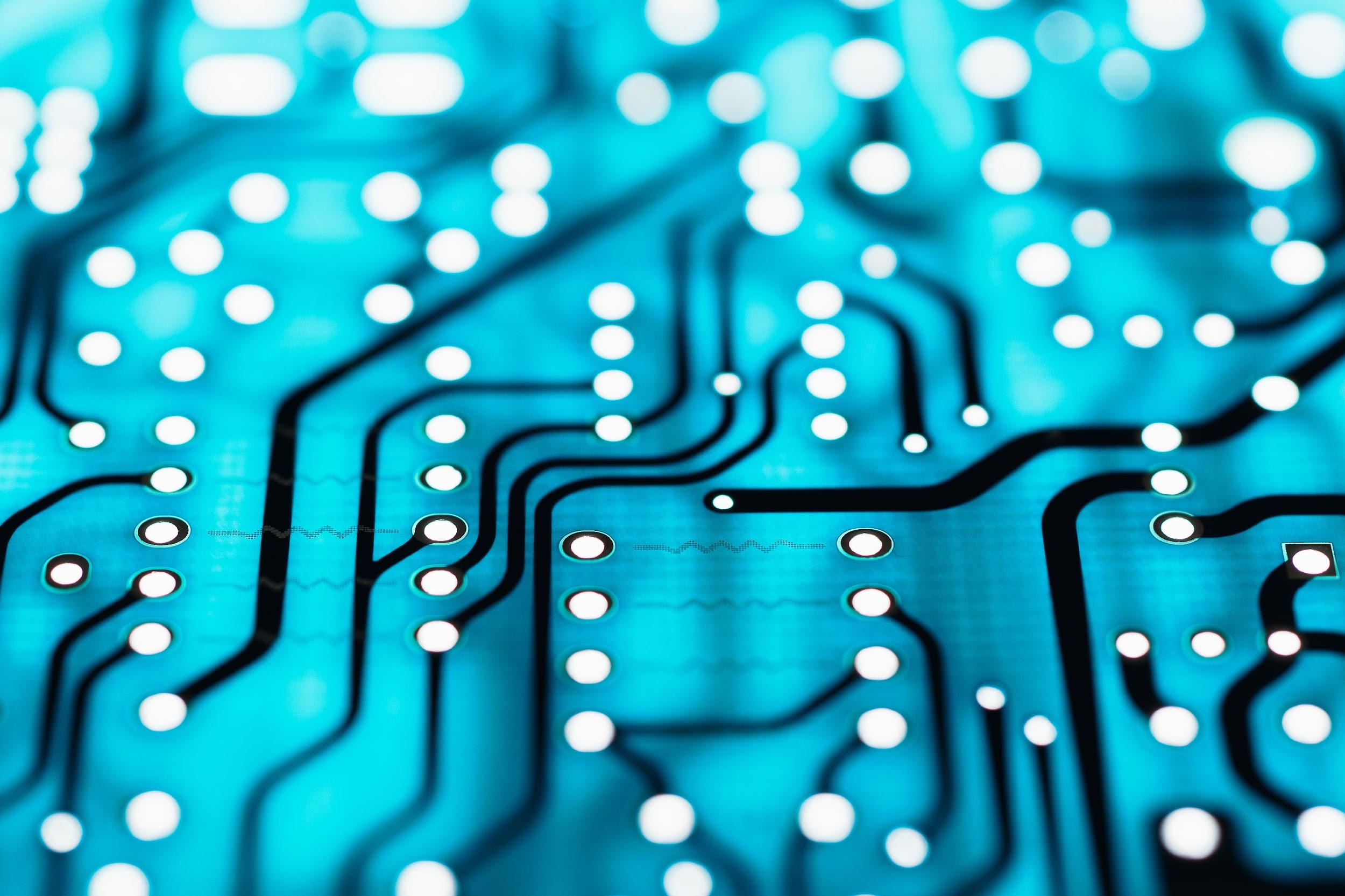 PRIVACY AND DATA PROTECTION – STRATEGIES – SRI LANKAN EXPERIENCE
ASHWINI NATESAN
2024/05/14
‹#›
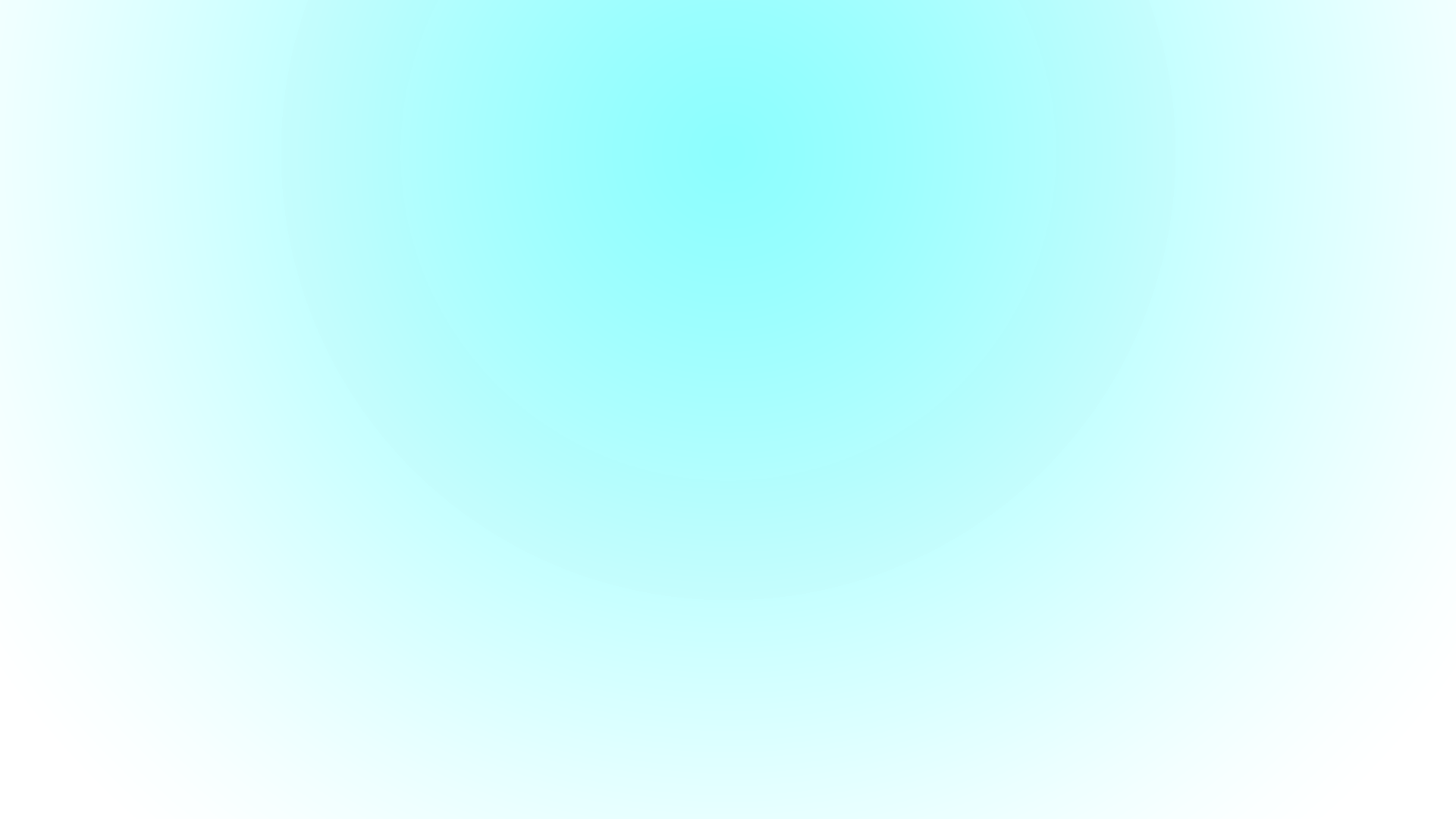 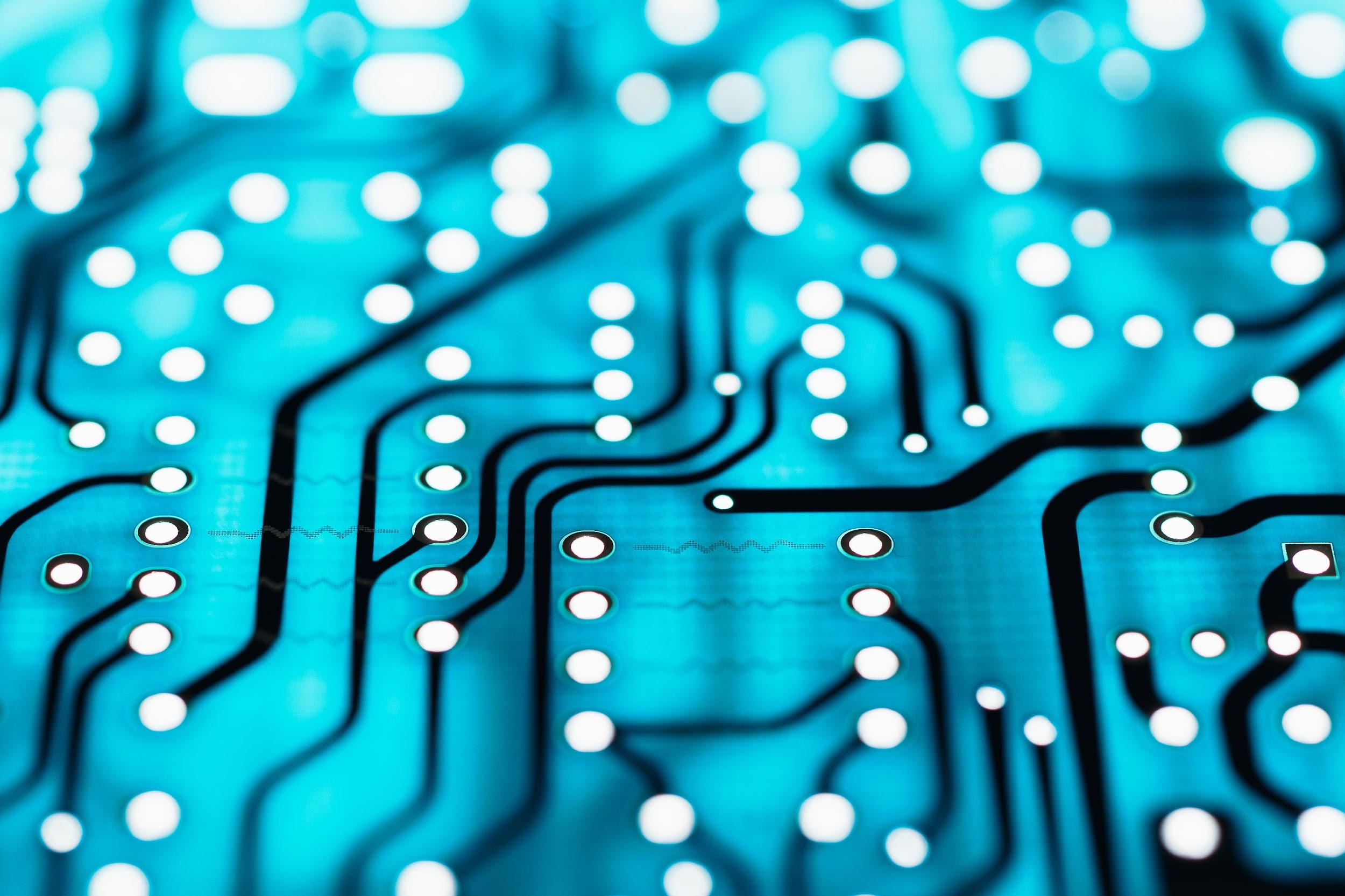 DATA PRIVACY
Today we are concerned with the informational privacy – personal data and protection thereof- data privacy.
Data Privacy is centred around how data is collected, stored, managed, and shared with any third parties, as well as compliance with the applicable laws
‹#›
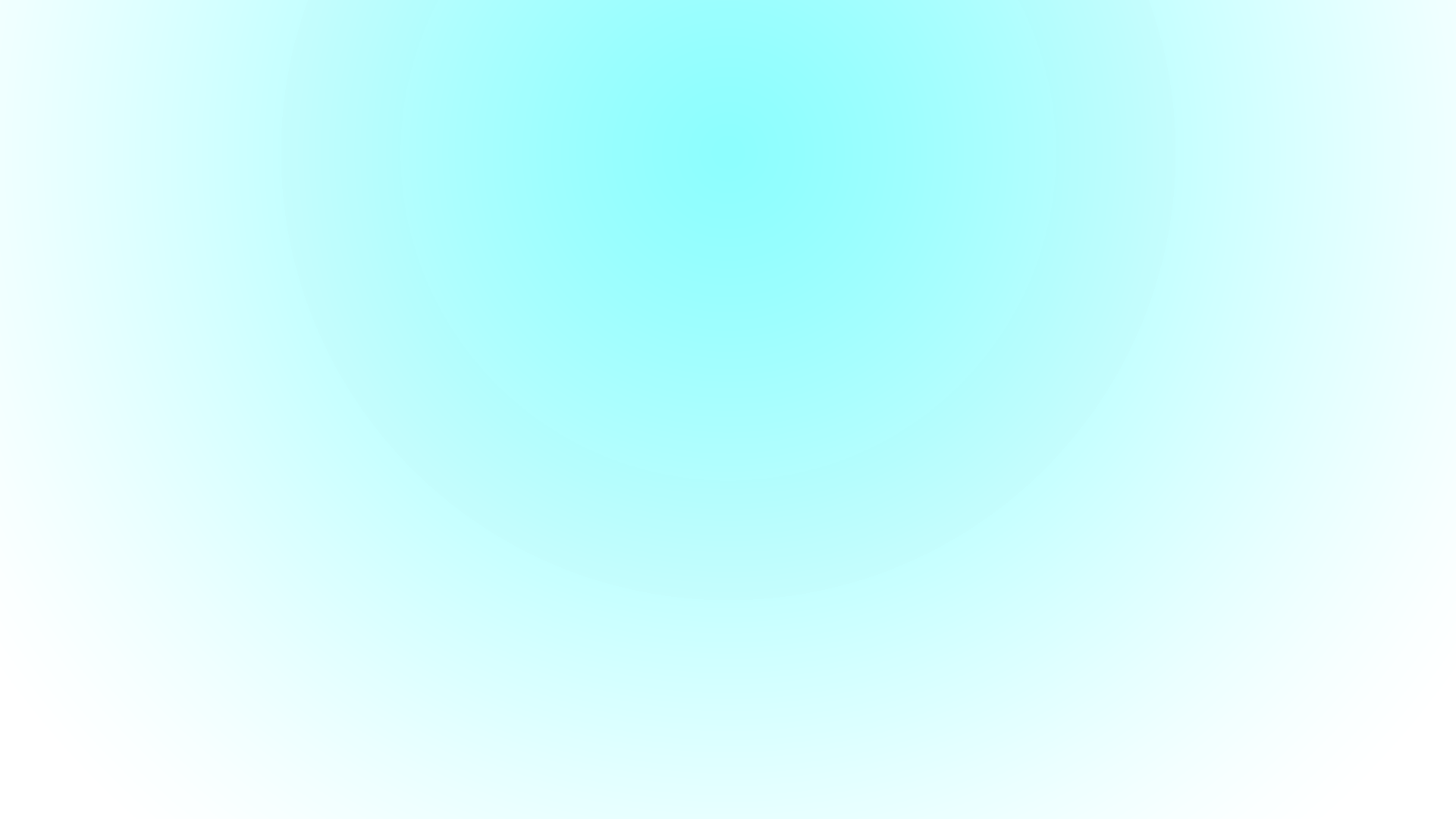 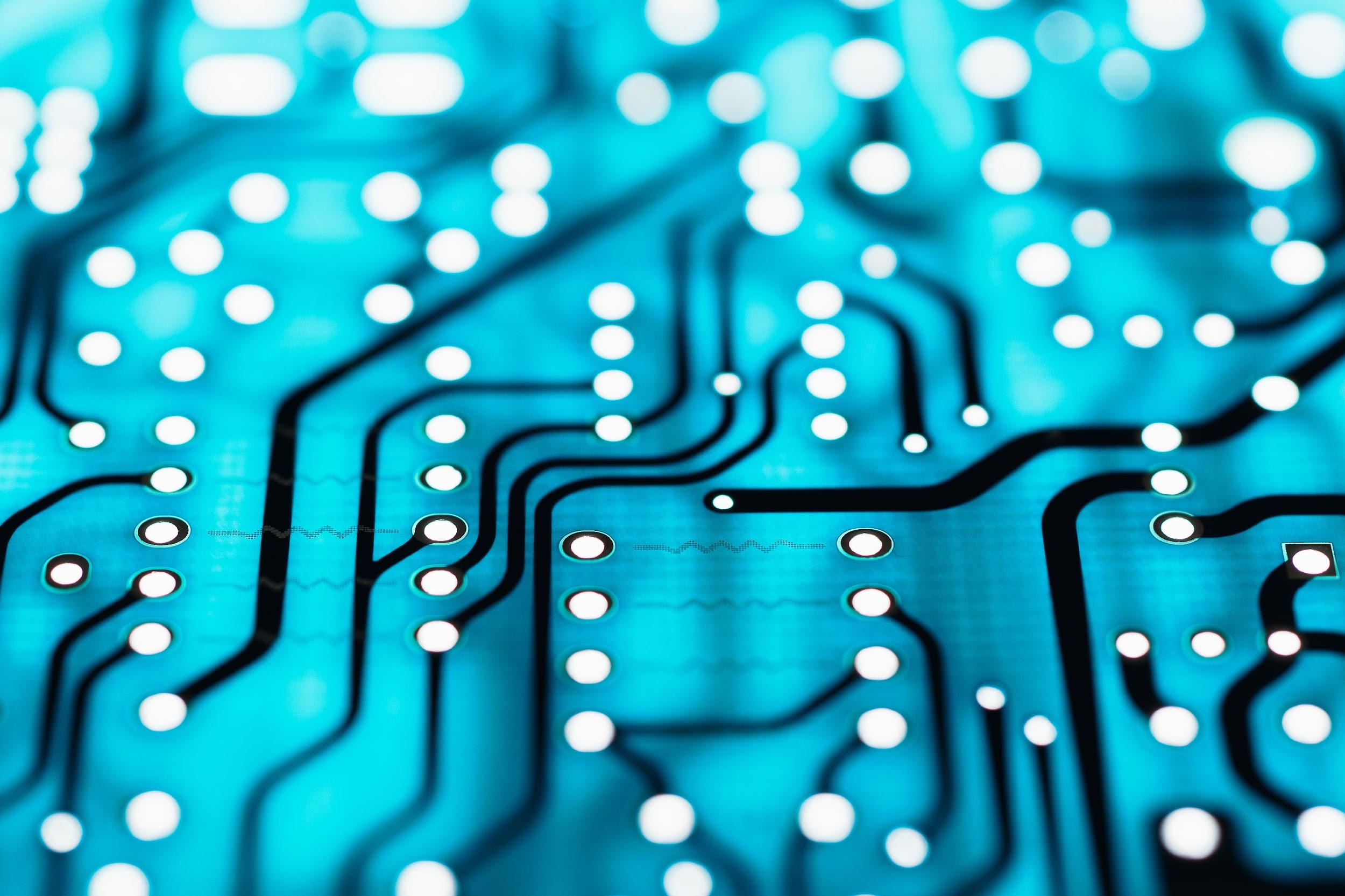 LAWS FOR PROTECTION OF PERSONAL DATA – INFORMATION PRIVACY
Malaysia has a Personal Data Protection Act since 2010
Sri Lanka passed the Personal Data Protection Act No 09 of 2022 (PDPA) only in 2022 – first in South Asia 
Sri Lankan PDPA Follows the GDPR model in several respects 
It has split the obligations between controller and processor; data subject rights .
‹#›
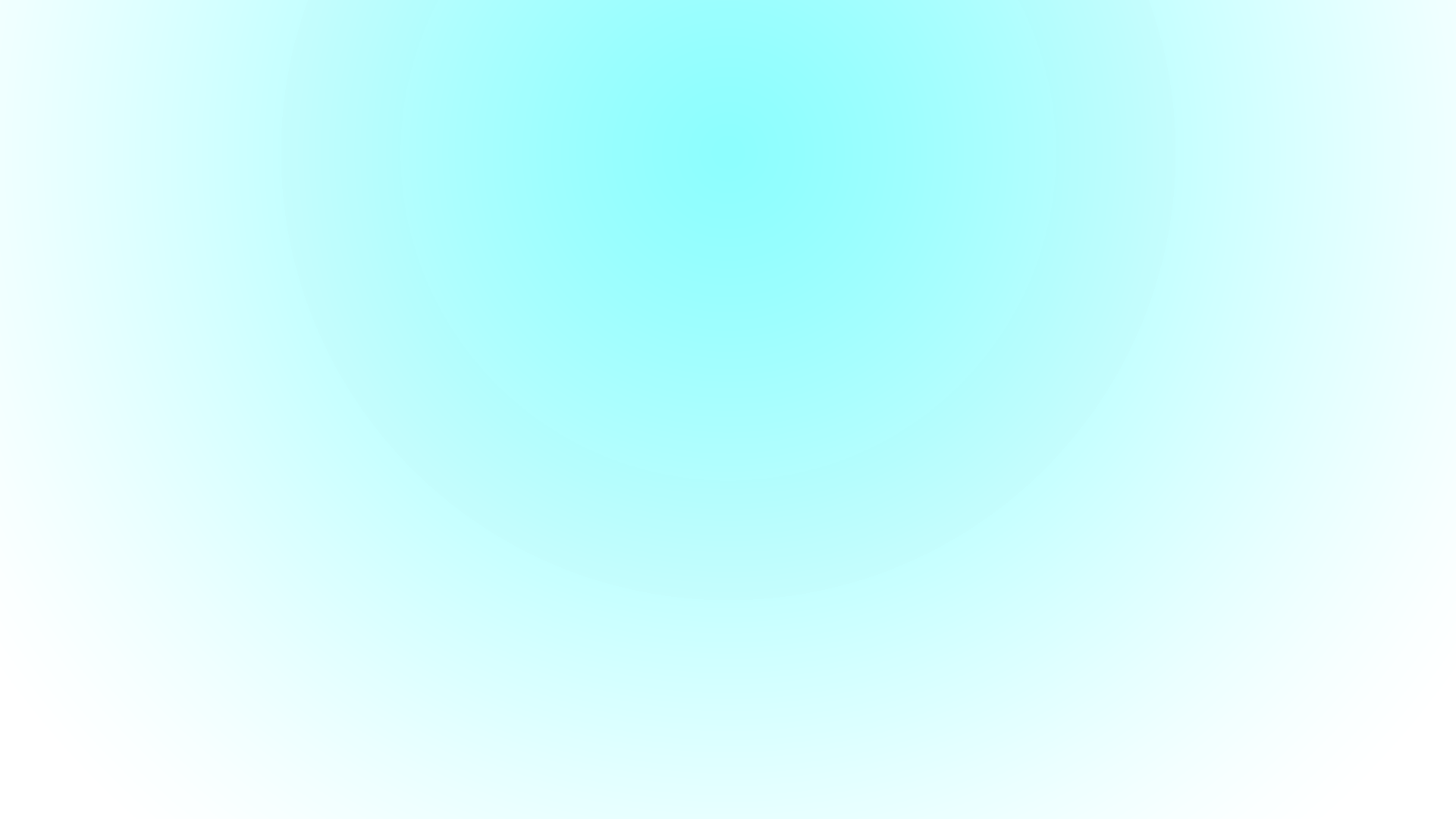 Many attempts to pass a law
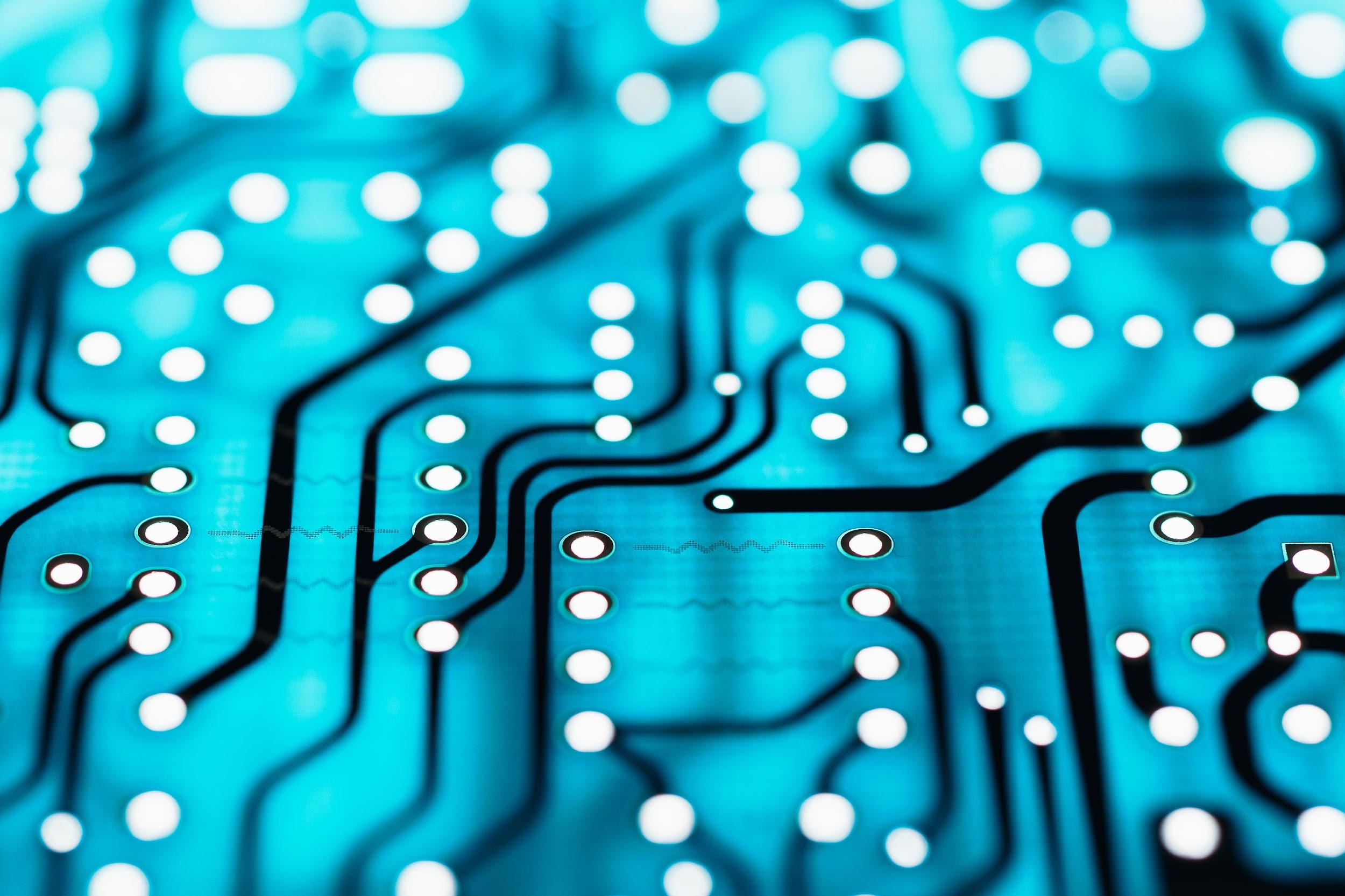 SRI LANKA’S PATH
Finally, the Central Bank of Sri Lanka set up a drafting committee in 2019.
Regrouped and law was passed.
There were some concerns raised but it was welcomed by the industry.
‹#›
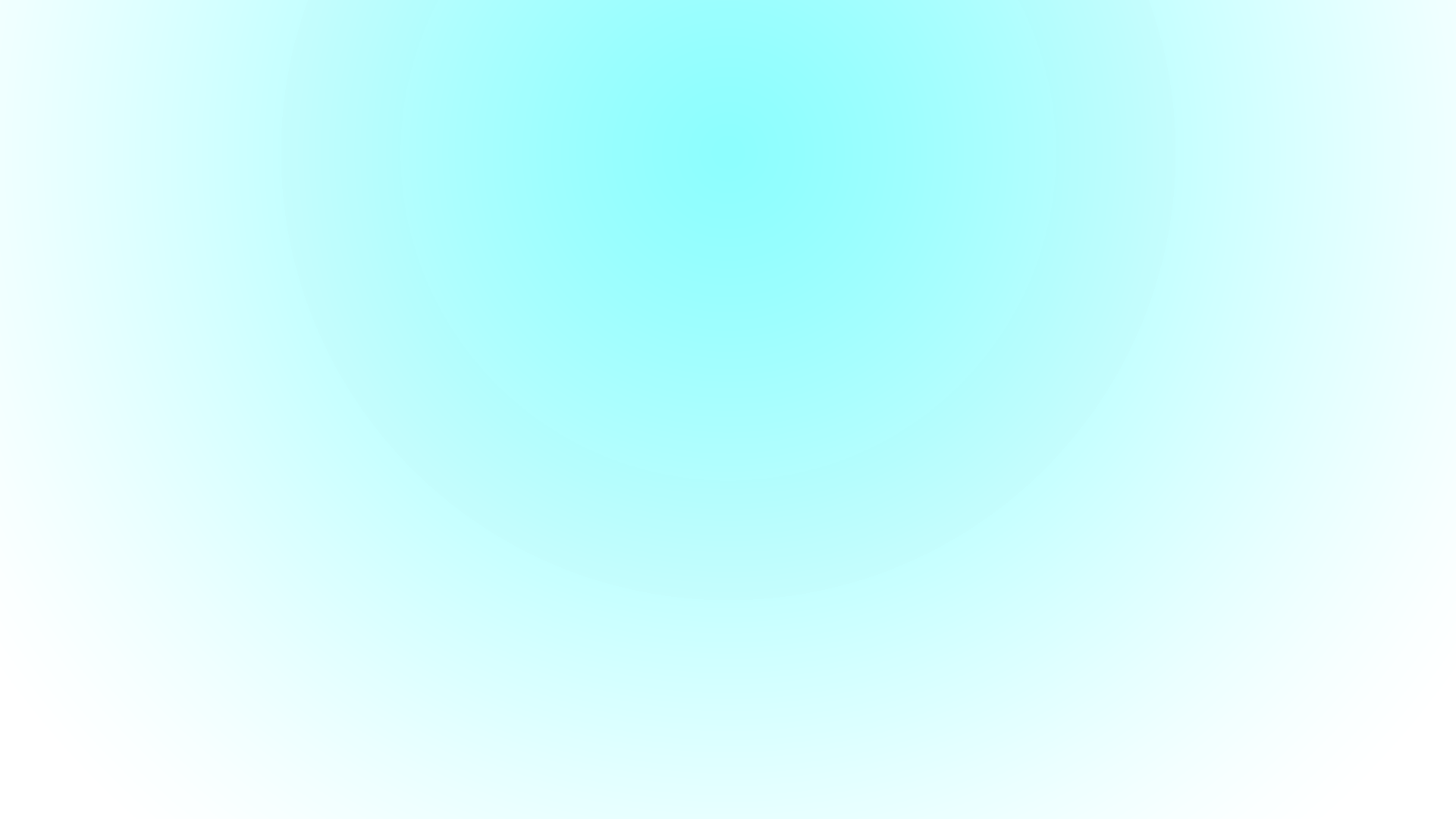 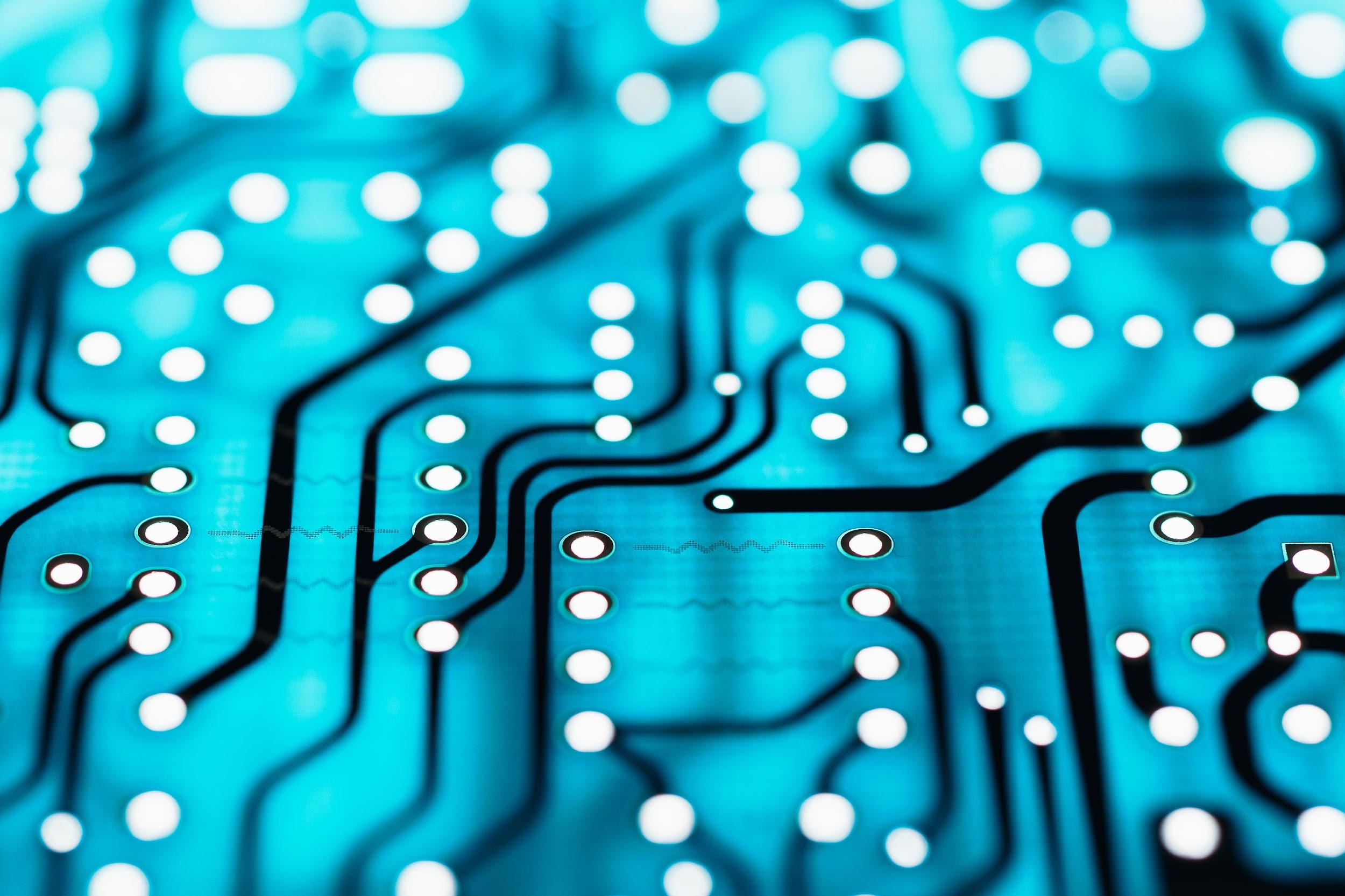 CONSULTATIONS
Some consultations took place across many sectors 
But despite this fairly spread-out consultations conflicts have been seen for example with the Right to Information legislation 
Takeaways for Malaysia
It is important that consultations take place, but it is also important for deliberations of such consultations be made public / the consultations are not closed door initiatives
Experts from different fields of law should be included
‹#›
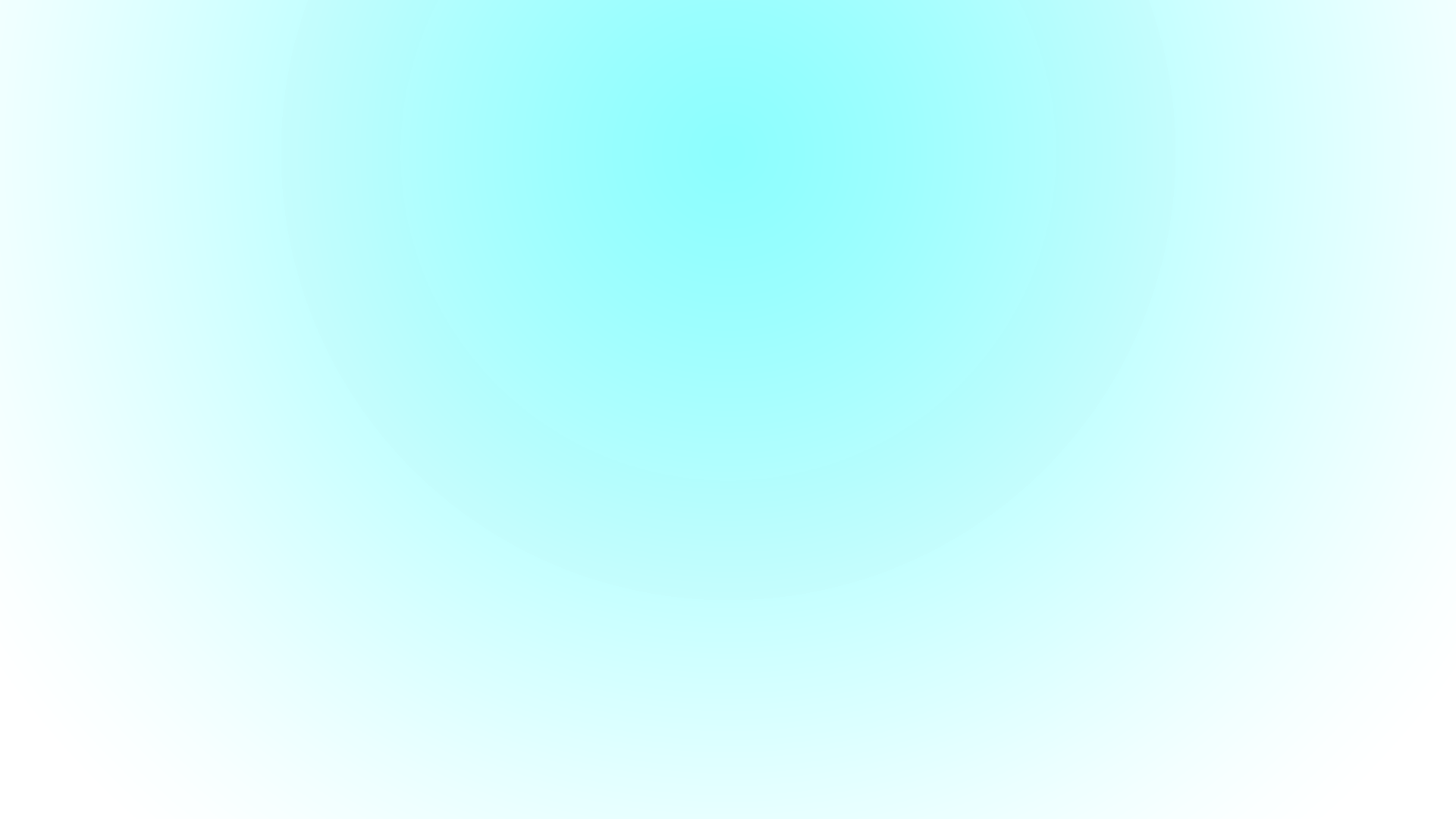 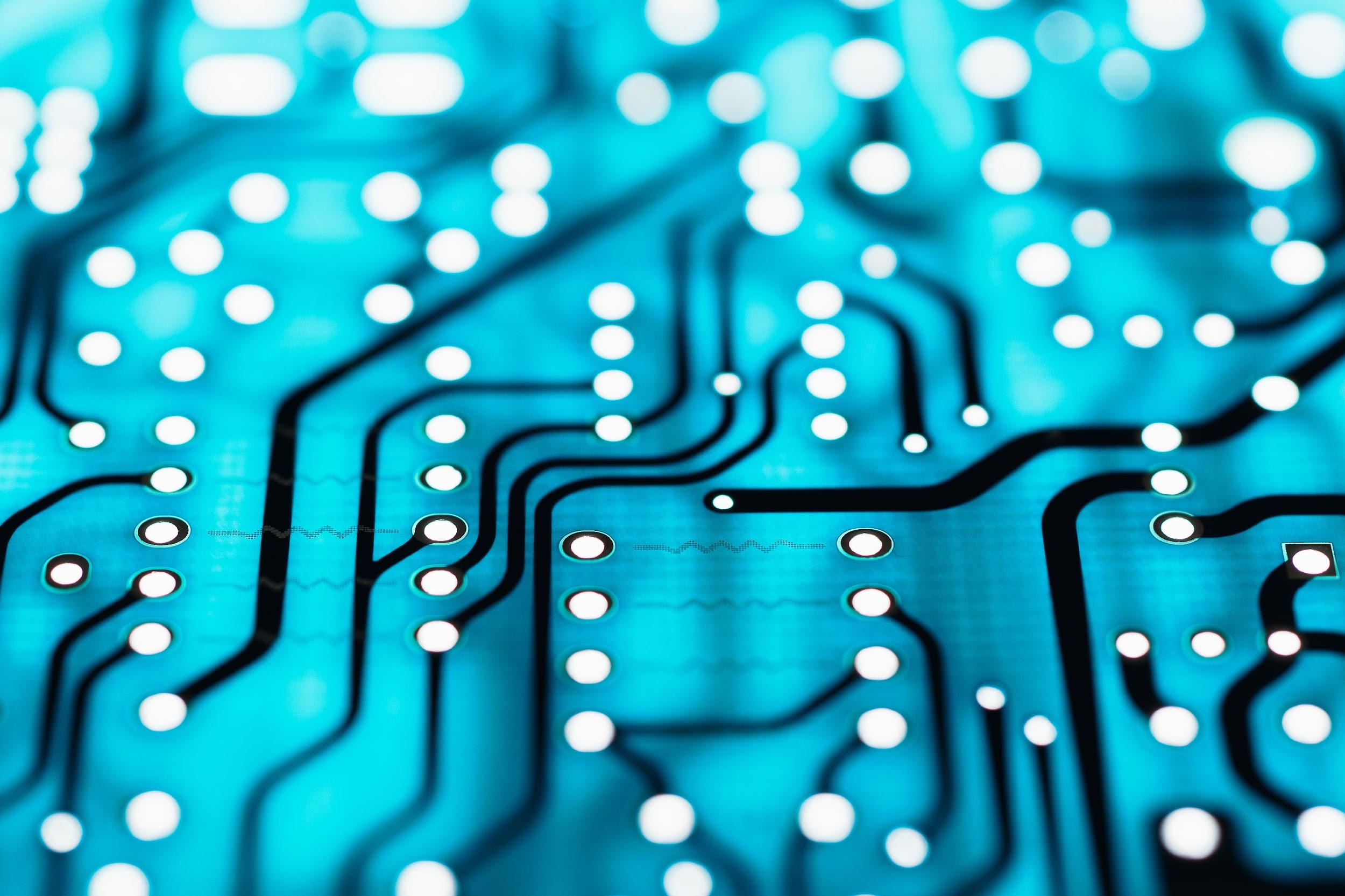 CONFLICTS WITH EXISTING LAWS
Overriding / Non-obstante clause that is inserted in laws 
There should be analysis on potential impact of the legislation 
For instance – freedom of expression (use for journalistic purpose) and also use of personal data by government entities 
Takeaway 
Analysis of the impact of the 2010 legislation and the need to update it
‹#›
[Speaker Notes: in December 2021, the High Court held that the PDPA does not allow the Director-General of the Inland Revenue Board of Malaysia to make blanket demands for personal data in view of the protections afforded to data subjects under the PDPA (Genting Malaysia Berhad v Personal Data Protection Commissioner & Ors [2021] MLJU 2847). Such requests for data must be made in accordance with the law, and it should be ensured that the request satisfies the test of necessity, in that "the interference with the rights of data subjects must be proportionate to the reality as well as to the potential gravity of the public interests involved", and "there must also be a specific instance as contemplated by the statute and not a general sweeping and inconsistent reasons for the disclosure to be given".

A brief overview of the retention standards prescribed by the 2015 Standards is as follows:
to ensure that all legislation relating to the processing and storing of personal data is complied with before disposing of any personal data;]
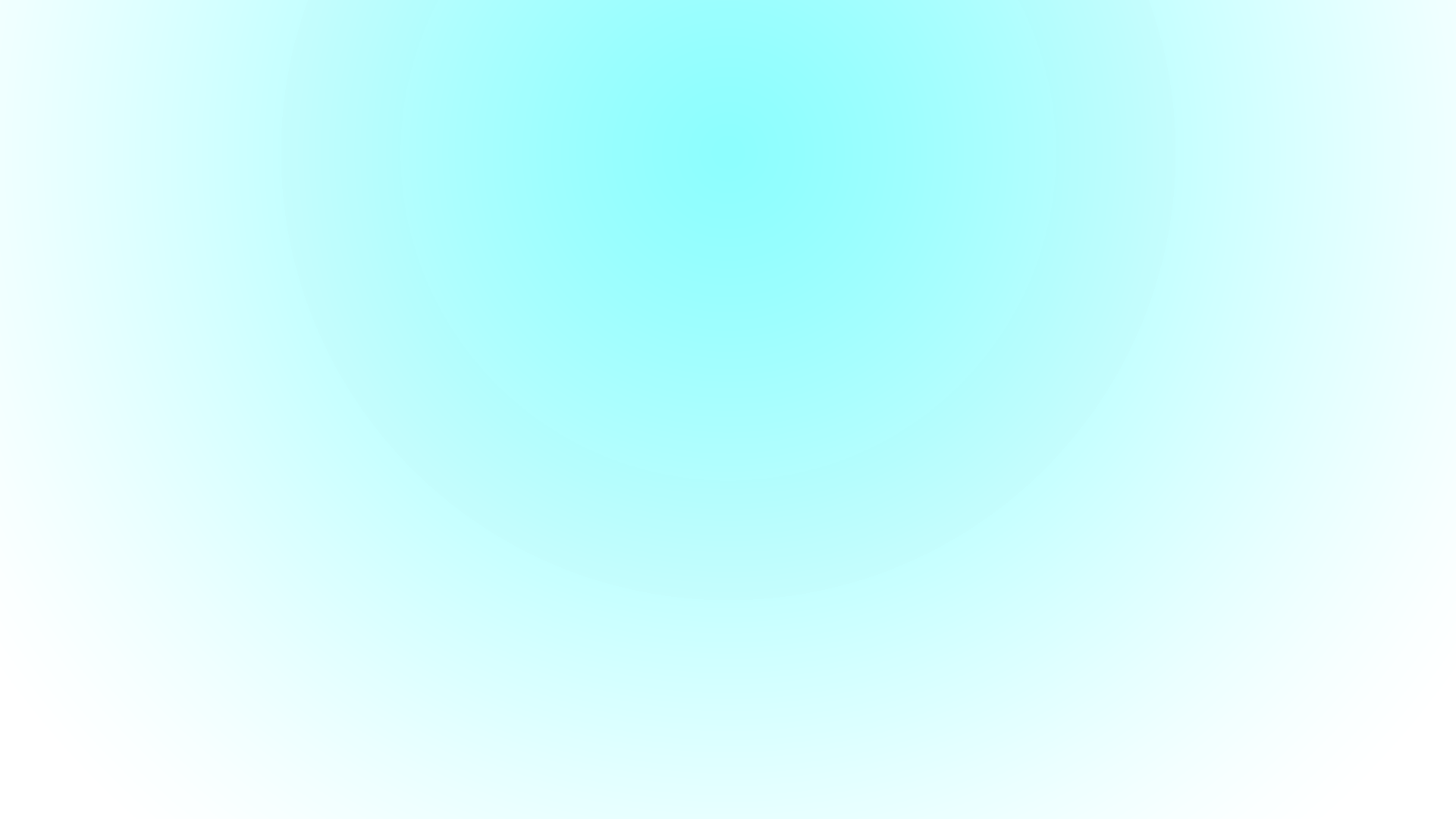 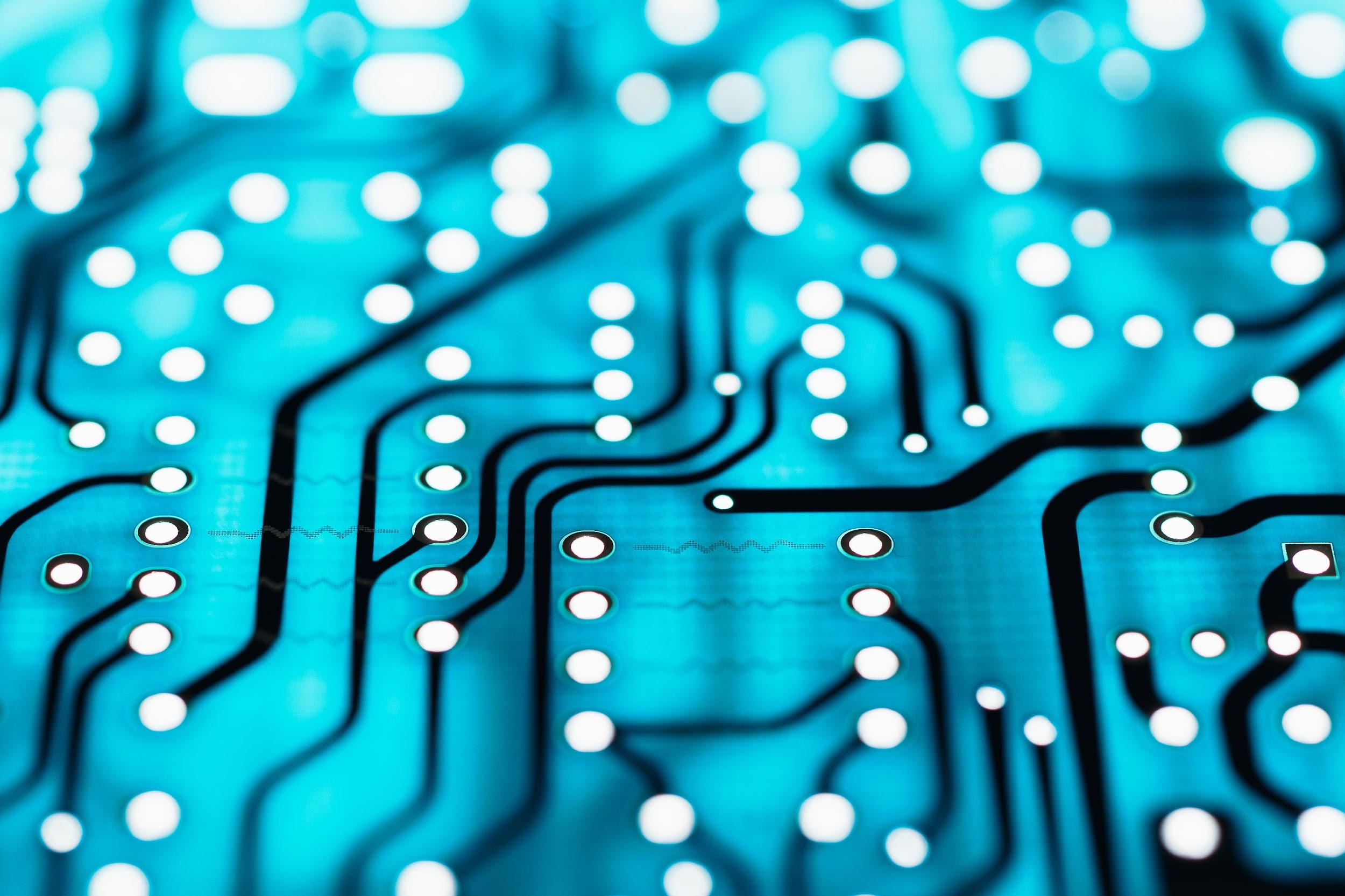 Several countries have adopted GDPR including Sri Lanka
Malaysia – necessary to analyse to what extent it would be suitable to the country’s requirements
BRUSSELS EFFECT
Key Differences 
Extraterritoriality 
Application to government institutions 
Automated decision making
‹#›
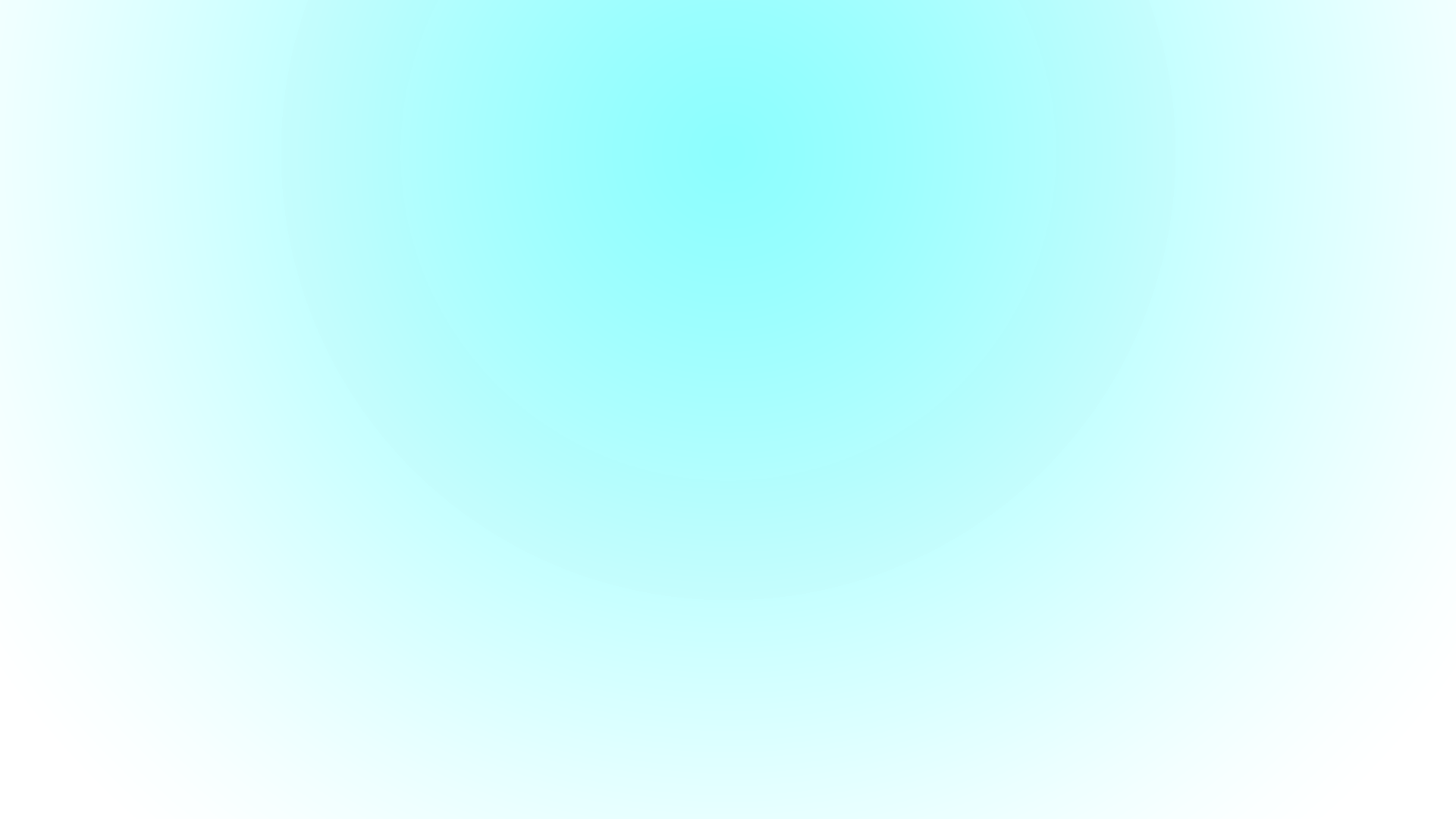 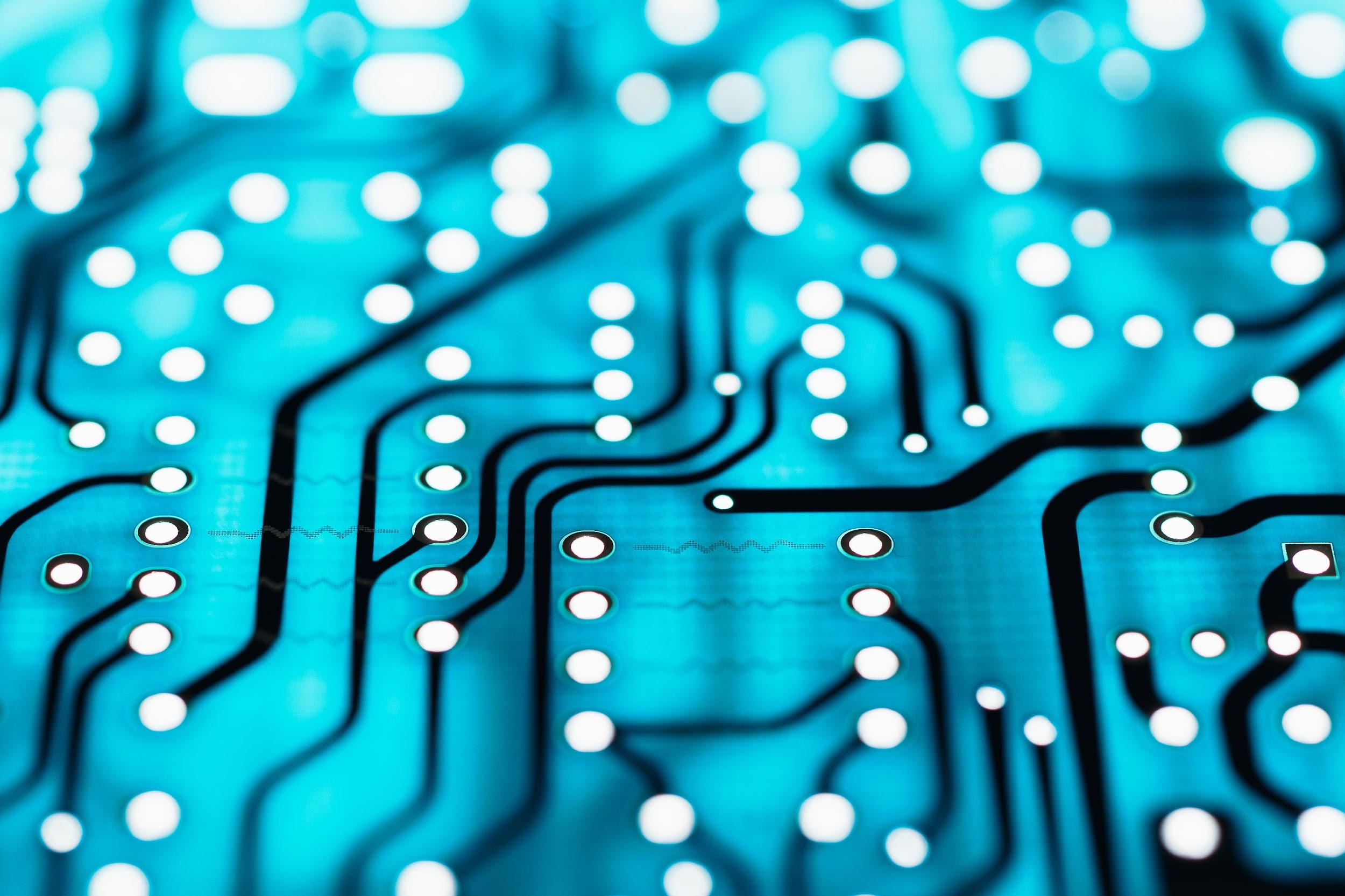 Since the passing of the law (not yet in force) efforts to comply been rather scattered
COMPLIANCE COST
Human Resources and significant deployment of technology
Yet to have any staggered approach
Takeaway for Malaysia- Current law focused on some sectors – how will a wide application impact the country
‹#›
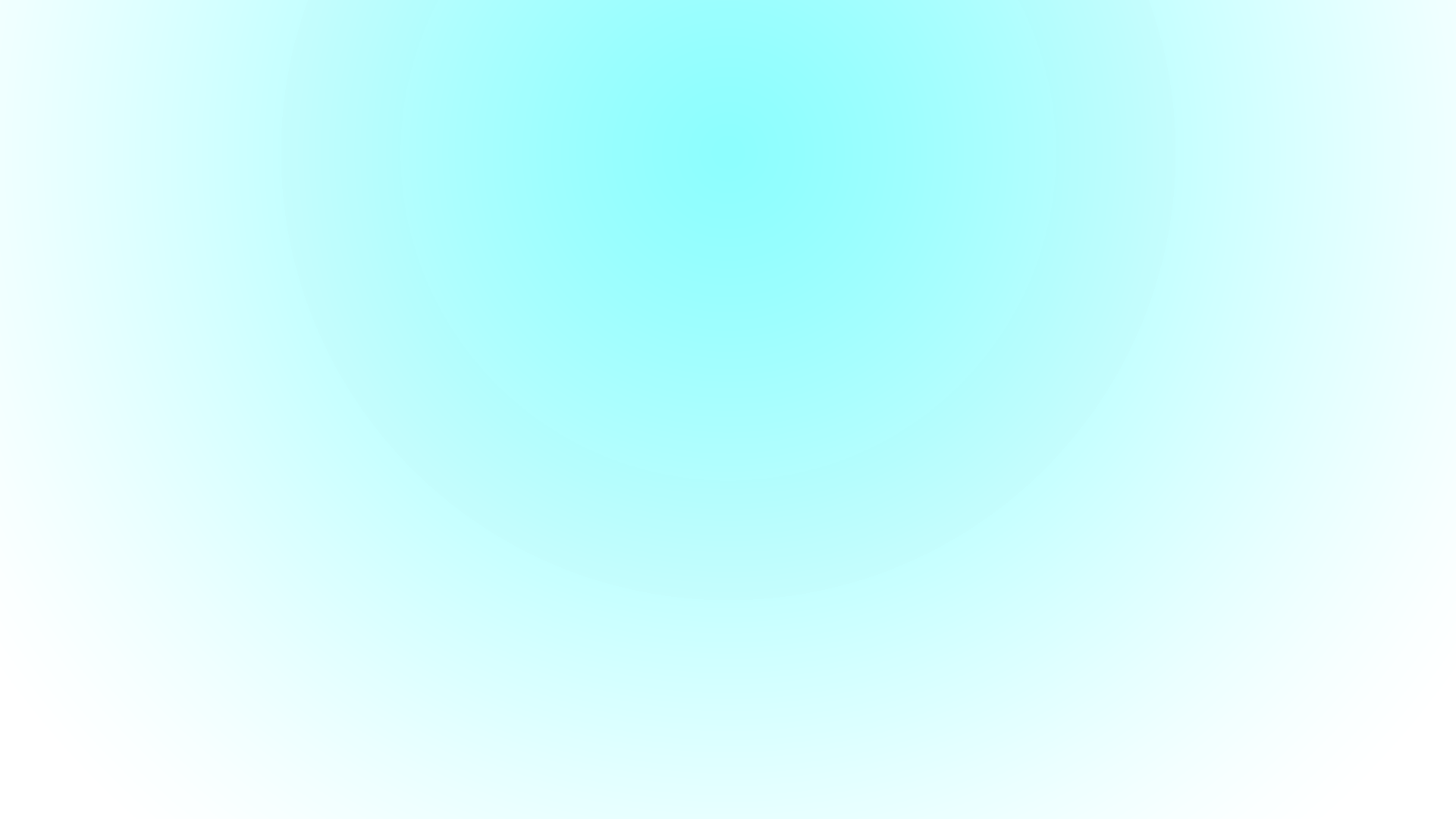 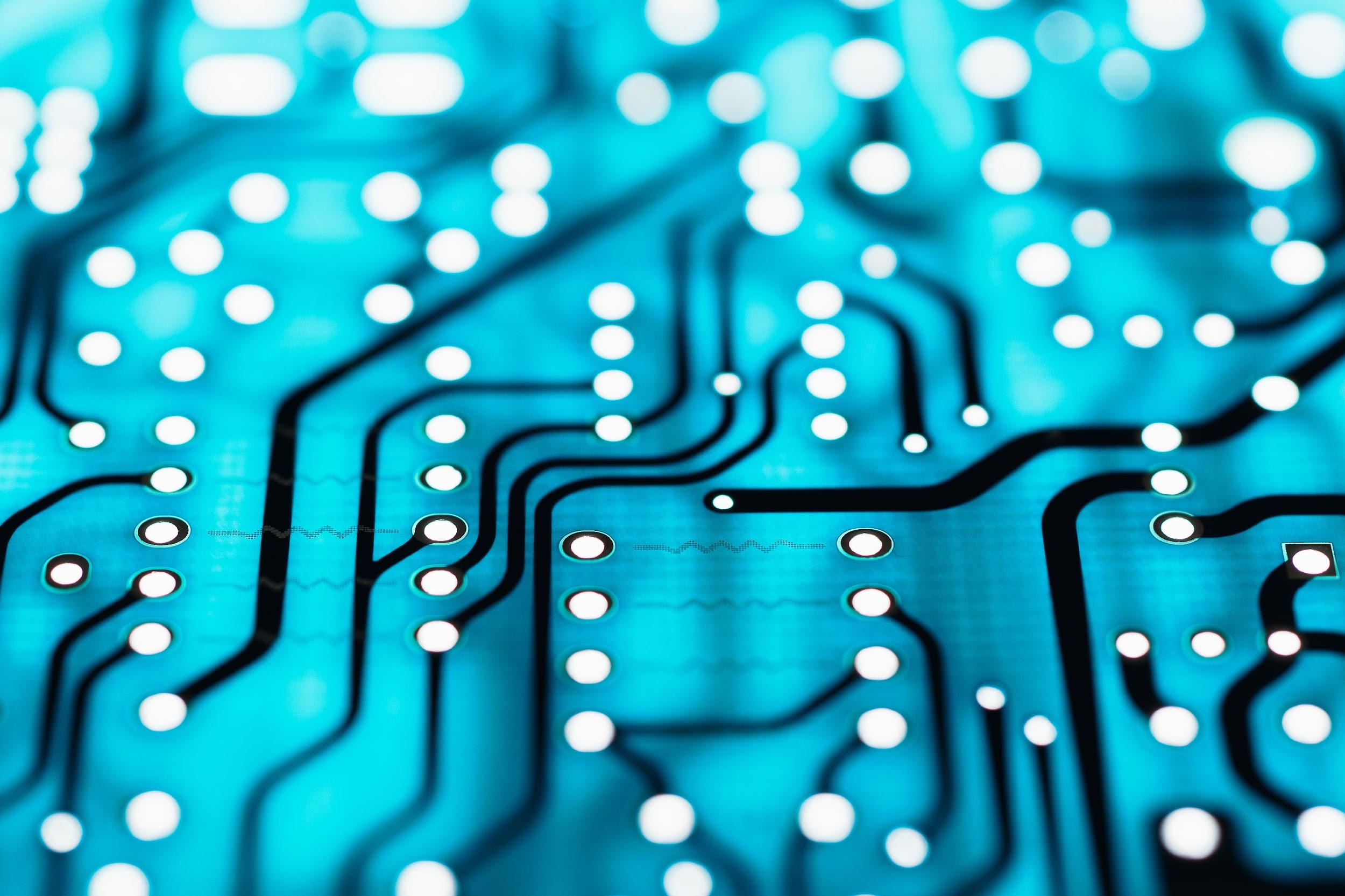 AI AND GENERATIVE AI
More emphasis on data 
Data that is publicly available in other sources
Austrian Data Protection Authority 
The PDPA (SL) does not differentiate on the basis of this 
Data scrapping 
Dutch Data Protection Authority
‹#›
Malaysia has been ahead in passing a PDPA but at this juncture of review and advocacy – the developments of the decade should be considered
CONCLUDING THOUGHTS
In the interests of regulation innovation should not be stifled
Newlake Development Sdn Bhd v Zenith Delight Sdn Bhd & Ors (No 2) [2021] 7 CLJ 88, it was held that “if a court rules that the documents in question were relevant and admissible, the PDPA cannot be used as a shield to prevent such documents from being produced at trial under the guise of personal data protection.” – important to consider balancing of rights.
‹#›
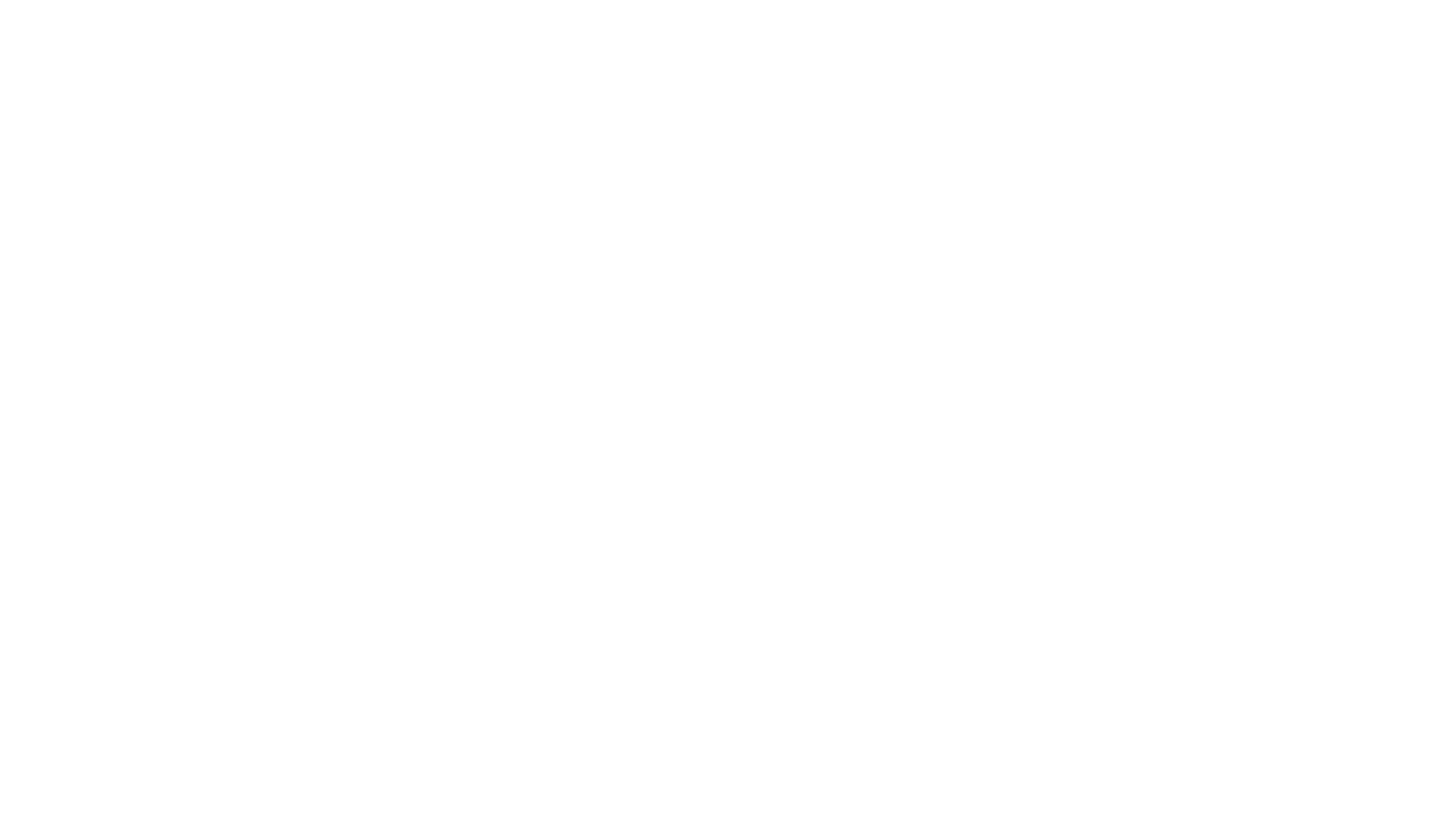 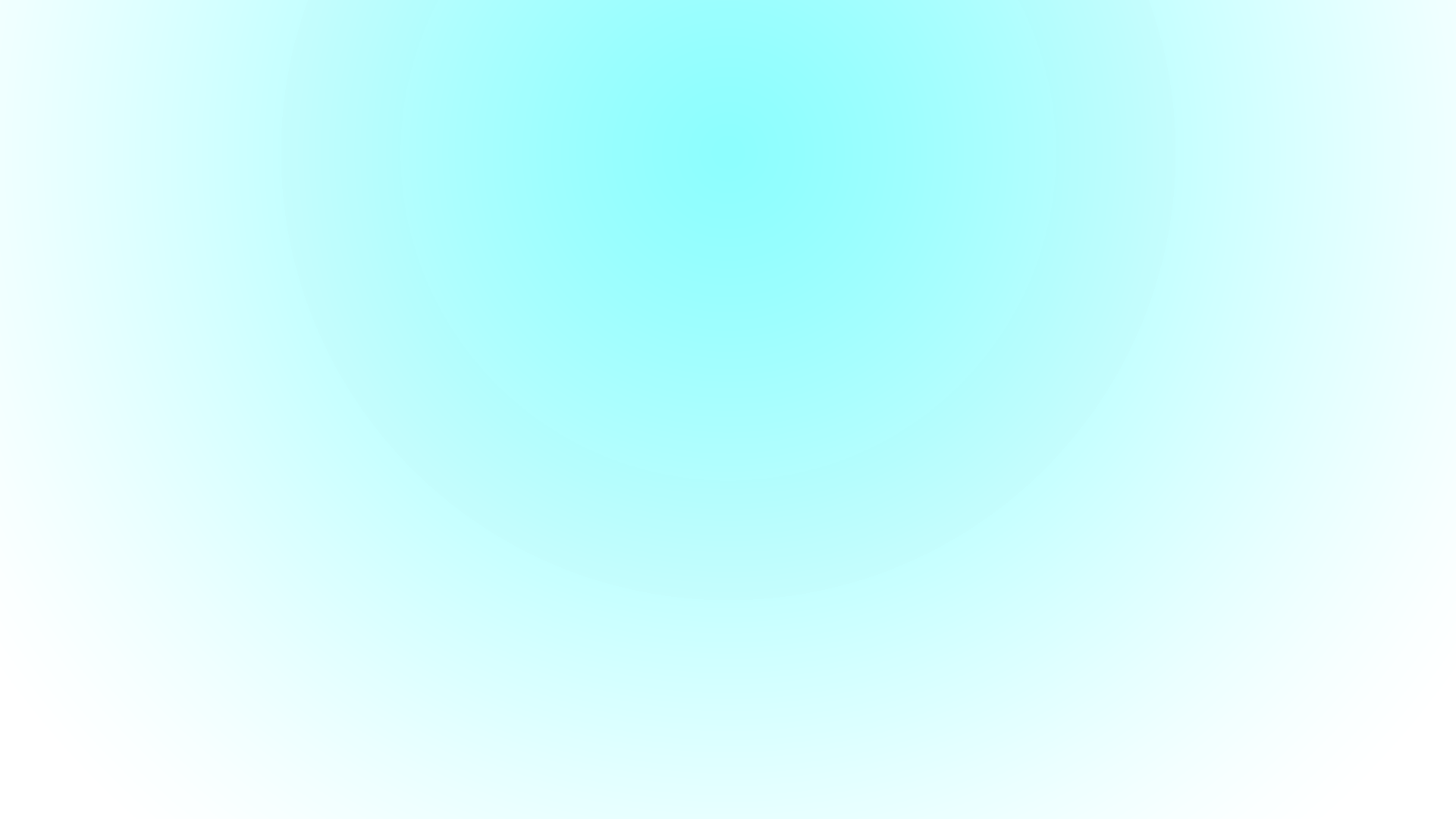 THANK YOU FOR YOUR TIME
ASHWINI NATESAN / LINKEDIN
‹#›